Millennium High SchoolAgenda Calendar
9/1/16
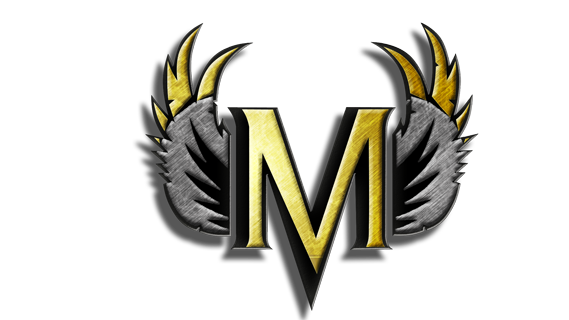 “The Pessimist Sees Difficulty In Every Opportunity. The Optimist Sees The Opportunity In Every Difficulty.” 
-Winston Churchill
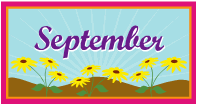